EU Green Deal for Latvia - opportunities and challenges for agricultural and forestry development in the future
Kristīne Sirmā
Head of Sustainable Agriculture Development Division
Department of Agriculture
Email: Kristine.Sirma@zm.gov.lv
University of Life Sciences and Technologies
December 17, 2020
IPCC (Intergovernmental Panel on Climate Change) Special report on the impacts of global warming of 1.5 °C above pre-industrial levels and related global greenhouse gas emission pathways
Headline messages
Current global warming is about 1°C above pre-industrial levels
Regional warming over land is higher than the global average
Warming in the Arctic region is two to three times higher than global average
At current rate, 1,5 °C warming will be exceeded between 2030 and 2052
Current efforts by countries will lead to global warming of 3°C by 2100
Geophysically it is still possible to limit the temperature rise to 1,5°C, but it requires major and immediate transformation
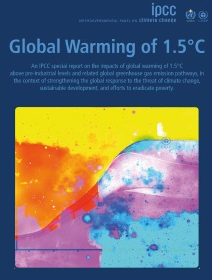 United Nations body for assessing the science related to climate change
Provides regular assessments of the scientific basis of climate change, its impacts and future risks, and options for adaptation and mitigation.
The IPCC currently has 195 members & thousands of people from all over the world contribute to the work of the IPCC
Source: http://www.ipcc.ch/report/sr15/
Climate change is the most significant global risk!
The Global Risks Report 2018
Source: http://reports.weforum.org/global-risks-2018/
The European Green Deal
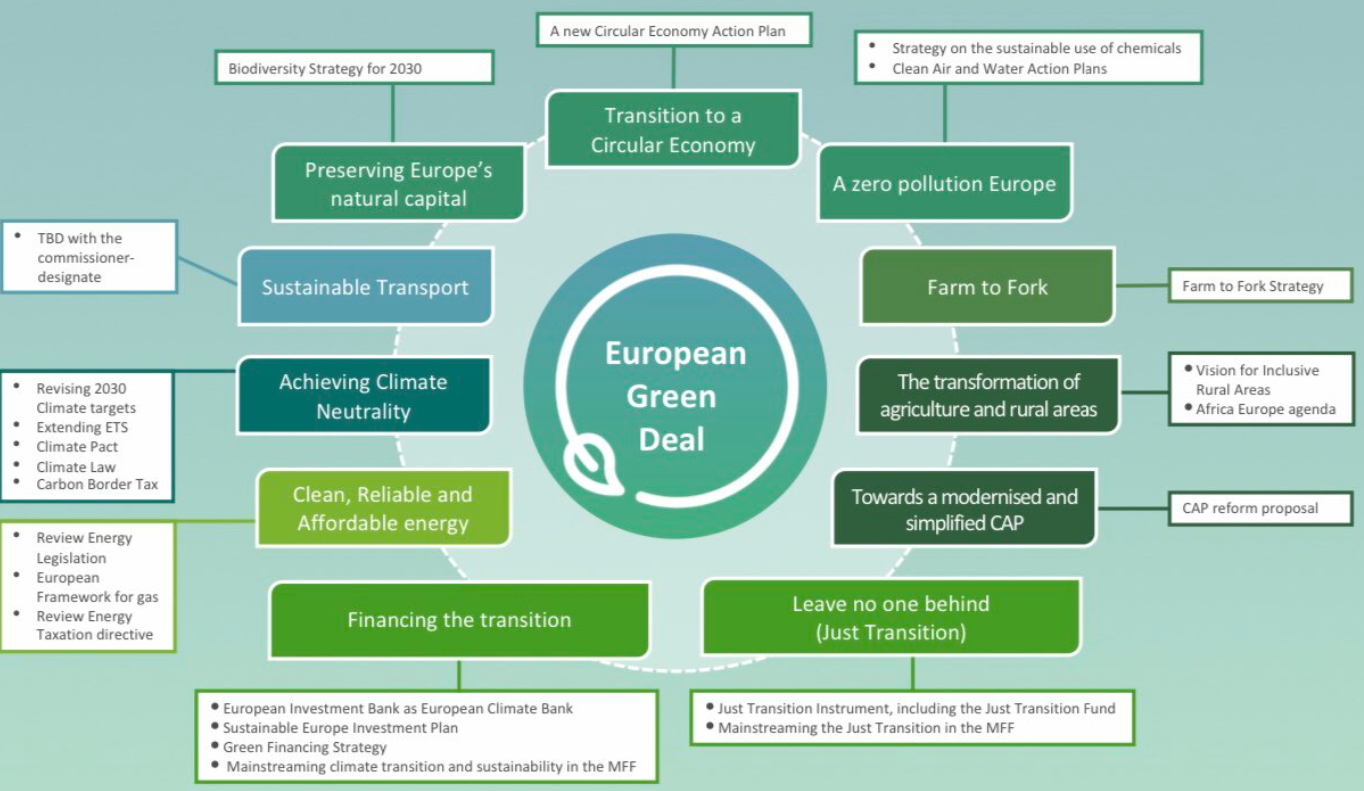 A Green future
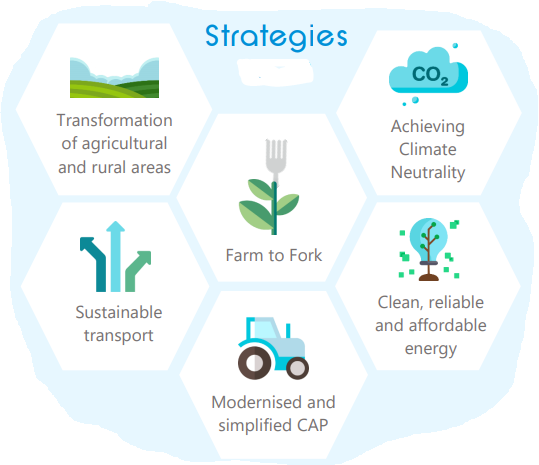 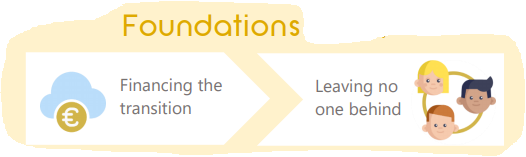 Design: Léa Vitali - © European Dairy Association (EDA)
HOW THE BIOECONOMY CONTRIBUTES TO THE EUROPEAN GREEN DEAL:
The nine specific objectives identified for CAP Post 2020
Economic sustainabliy
Climate & environmental goals
Social sustainability
Source: European Commission
To achieve the goals of EU Green Deal all sectors of the economy will need to take action, investing in new green technologies and supporting innovations
Strategy “From Farm to Fork”  is one of the elements of the Green Deal.
The goal of the Strategy is to move to healthier and more sustainable EU food system:
Providing EU inhabitants with healthy, affordable and sustainable food,
Mitigating climate change,
Protecting the environment and conserving the biological diversity,
Creating a fair economic return in the supply chain,
Expanding organic farming,
Reducing food losses and wastage
EU  Biodiversity Strategy 2030:  one of the elements of the Green Deal. Its goal is to support sustainability both in natural habitats and in agriculture (as decrease of biodiversity and soil degradation have a direct impact on food security). This strategy will work in alignement with the new strategy «From Fark to Fork» and Common Agricultural Policy
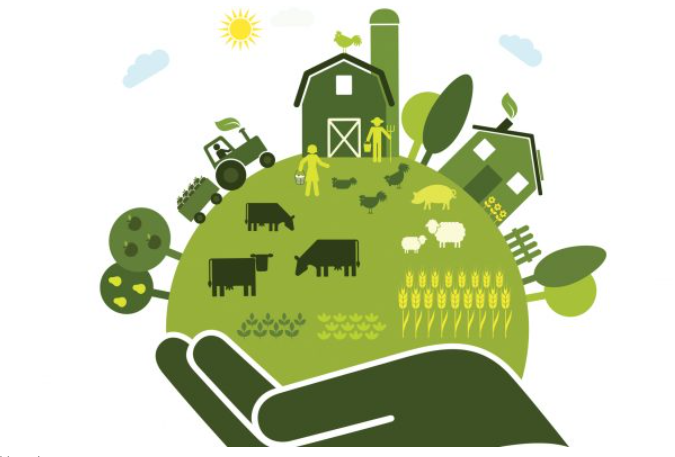 Climate neutrality 2050:  reduction of GHG emissions, increasing carbon capture
Opportunities & Challenges main keystones
Functional land use
Source: Zemes izmantošanas optimizācijas iespēju novērtējums Latvijas klimata politikas kontekstā https://www.zm.gov.lv/public/ck/files/LVM%20petijums%202.pdf
European Green Deal is a Marathon
Frame the indicators
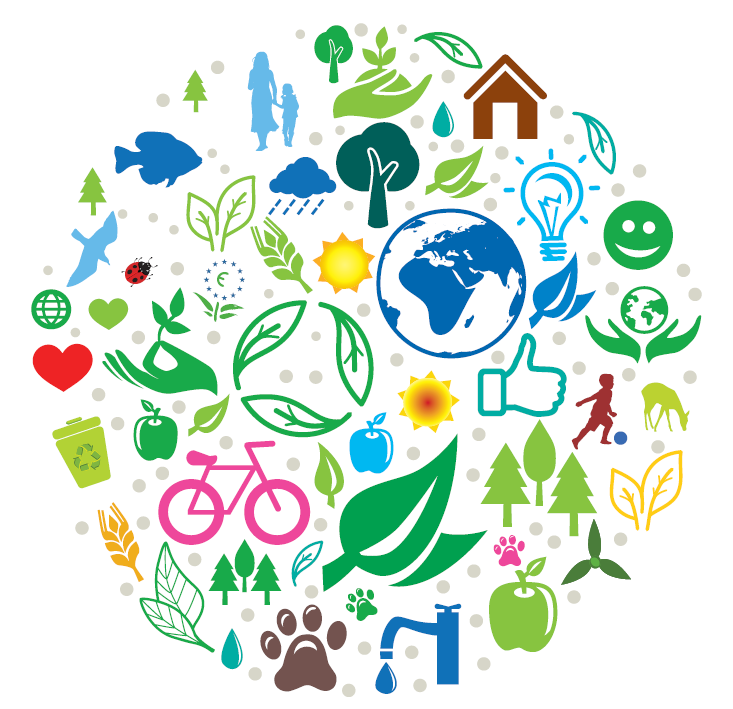 Indicate bottlenecks
Develop case study
Map the risks and lay the groundwork post 2030
Develop and implement roadmap to Climate neutral society
pixabay.com
Sustainable Bioeconomy
Thank you!